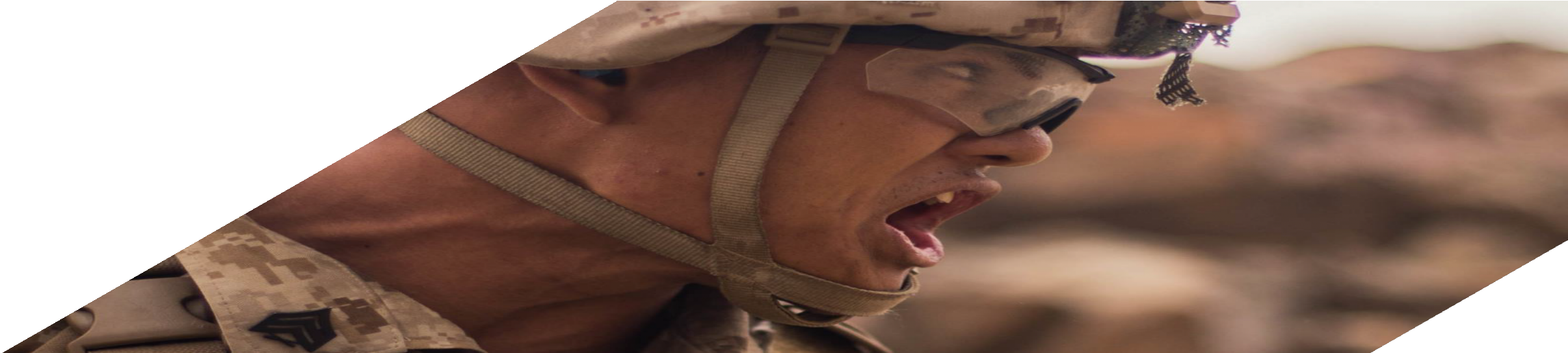 “USMC Reserve Connect”  
      The MFR App
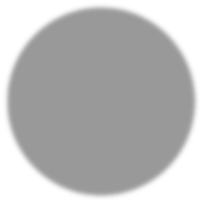 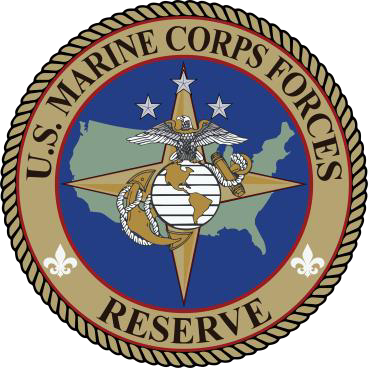 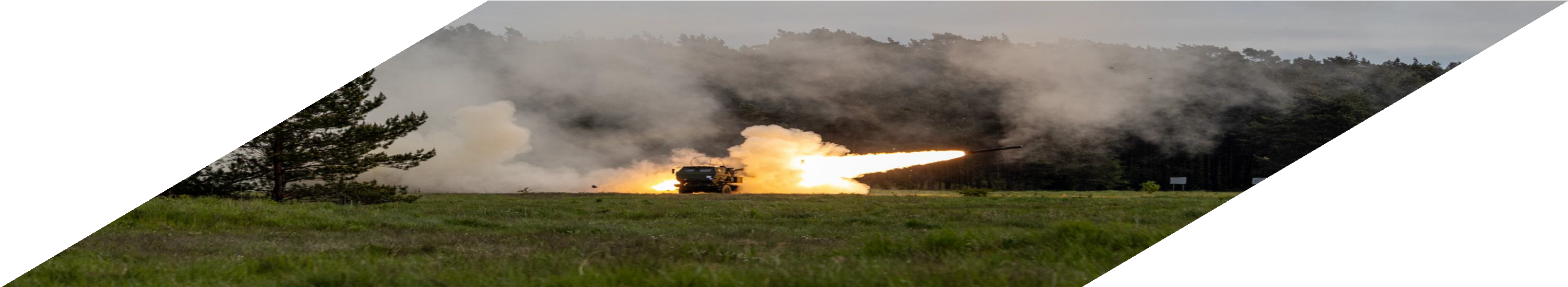 Overall Classification of this brief is:
Unclassified
1
THE MARINE CORPS RESERVE
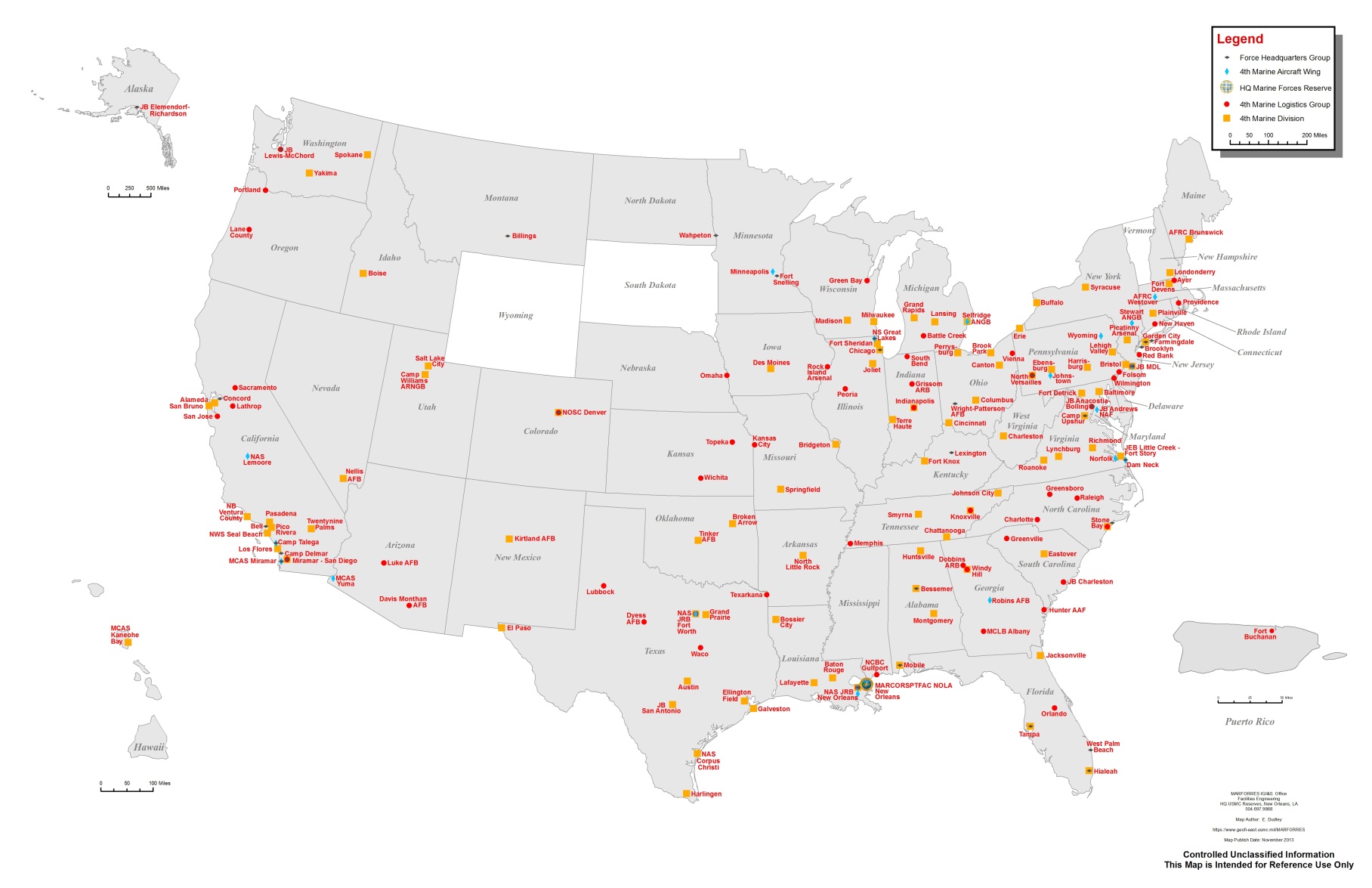 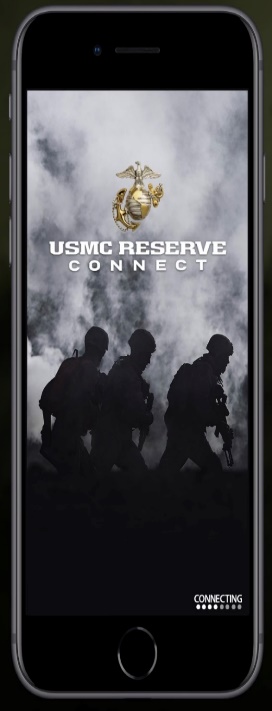 2
[Speaker Notes: MARFORRES Facilities Summary
160 Reserve Centers (12/05/2013)
27 MARFORRES
11 USMC 
56 Navy/Navy Reserve  (with 2 OSD Joint Bases) 
31 Army/Army Reserve (with 1 OSD Joint Base)	
16 Air Force	(with 5 OSD Joint Bases)
19 Nat Guard
5 housing sites
3 Public-Private Ventures (Stewart Terrace, Chicopee, Kansas City)
1 BHA (Stewart Enclave), 1 GOFQ (New Orleans)
(Only owned Barracks is Stewart, NY)]
THE MFR KM ENVIRONMENT
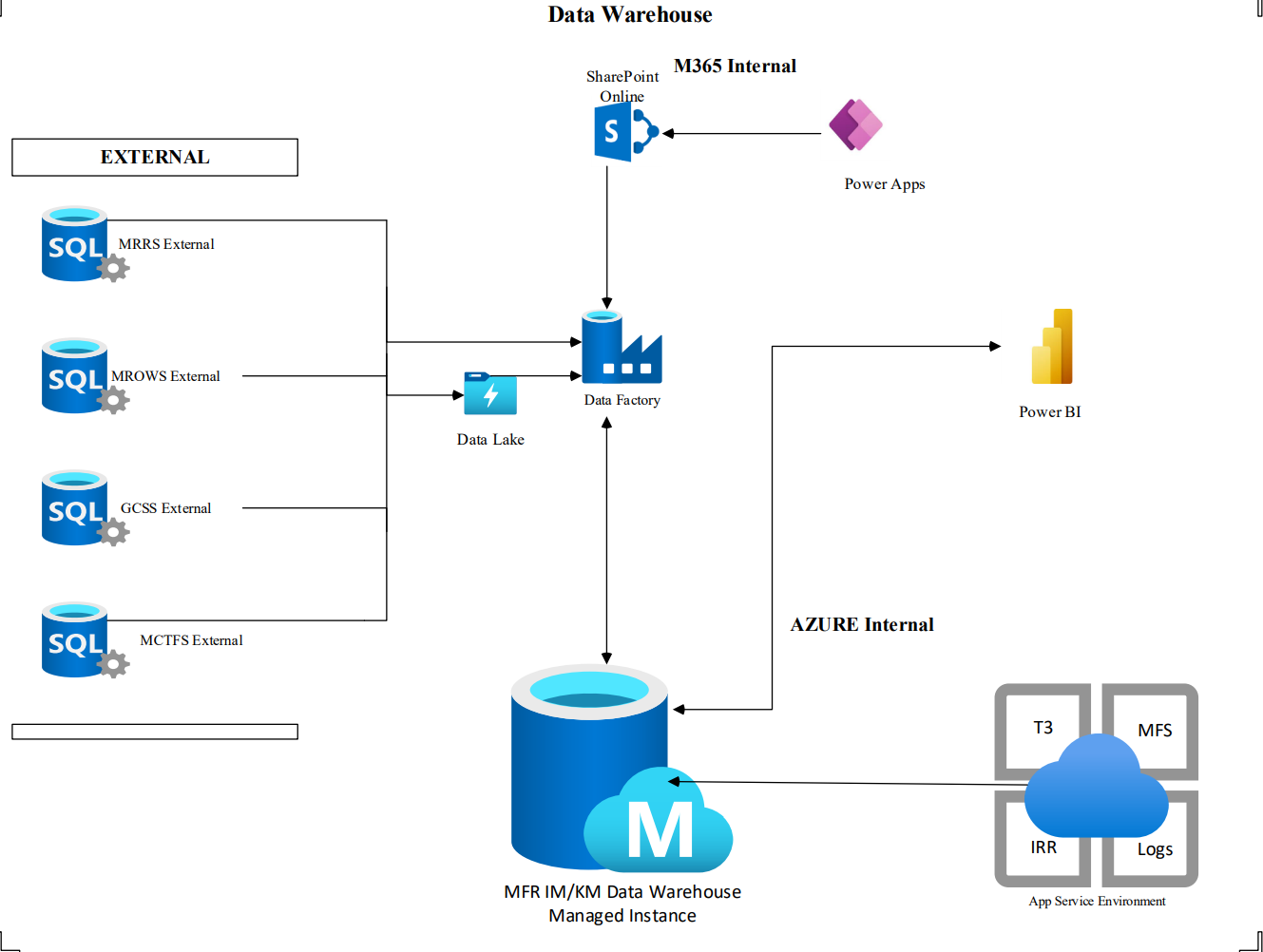 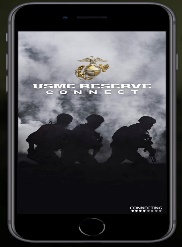 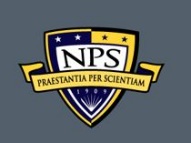 USMC RESERVE CONNECT
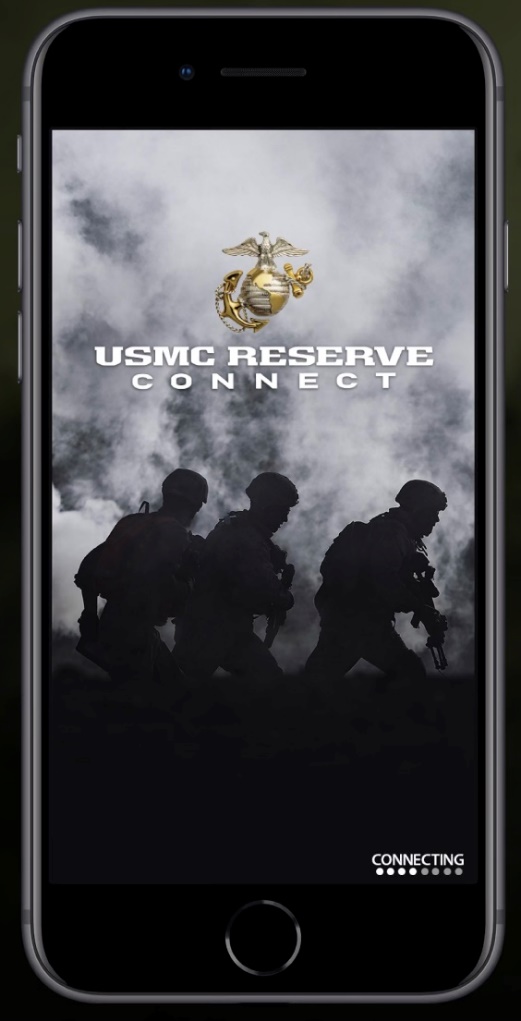 Communication, Connectivity, Interventions, and Resources. 

Continual, dynamic, personal connection beyond drill weekends.

Strengthening family bonds.
https://www.marforres.marines.mil/Resources/Connect/
USMC RESERVE  CONNECT
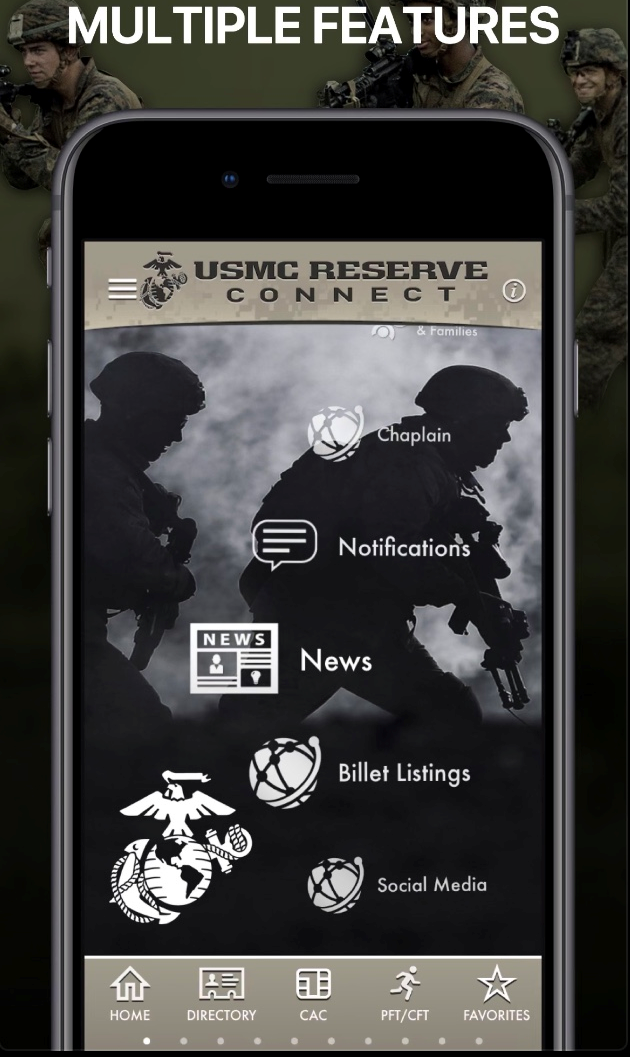 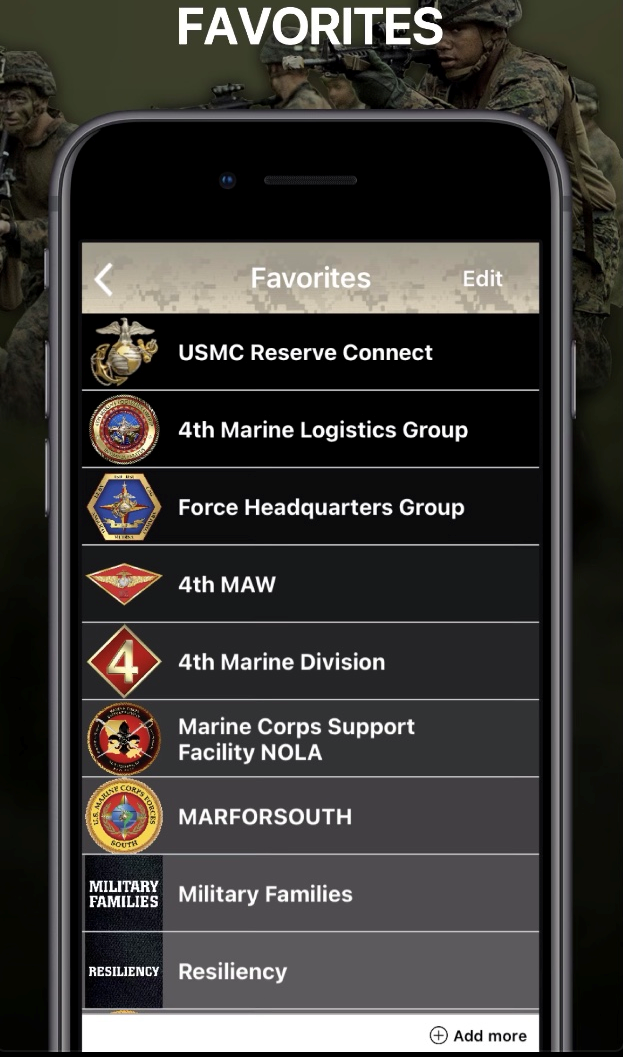 USMC RESERVE CONNECT
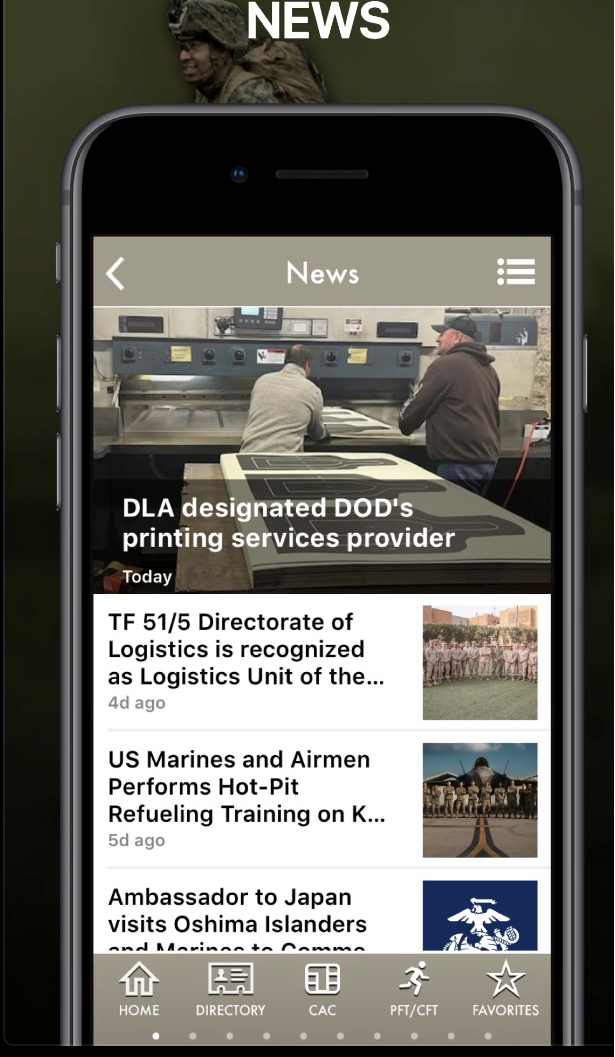 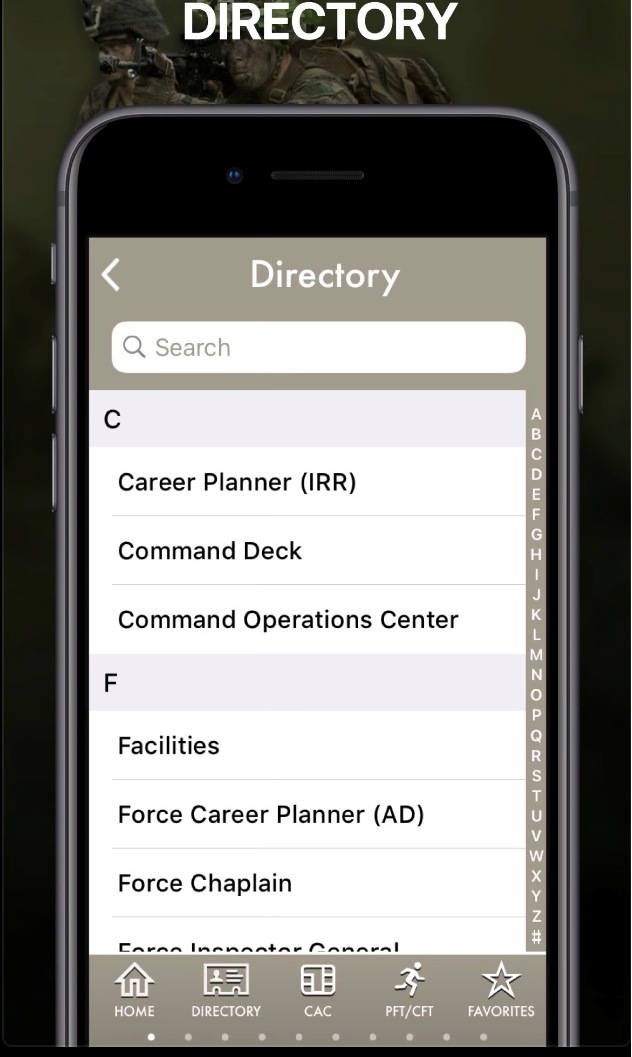 POPULAR FEATURES
EMERGENCY NUMBERS: behavioral health, suicide prevention, sexual assault and resiliency resources

CHAPLAIN: spiritual resources; submit questions/comments 

MARINE & FAMILY RESOURCES: career, training, education, community & financial information 

FITNESS: links to DOD approved fitness programs and resources

MEDICAL: links to TRICARE reserve select information, MTF locator tool, Network and Non-Network medical provider search and the 24/7 nurse advice line

RESILIENCY: links to videos, information, handouts, programs and presentations that promote resiliency

PUSH BUTTON NOTIFICATIONS: notifications include social media challenges, positive affirmations and Cognitive Behavioral interventions sent directly to the mobile device

ACCESS CAC-ENABLED SITES (with a CAC READER)
USMC RESERVE CONNECT
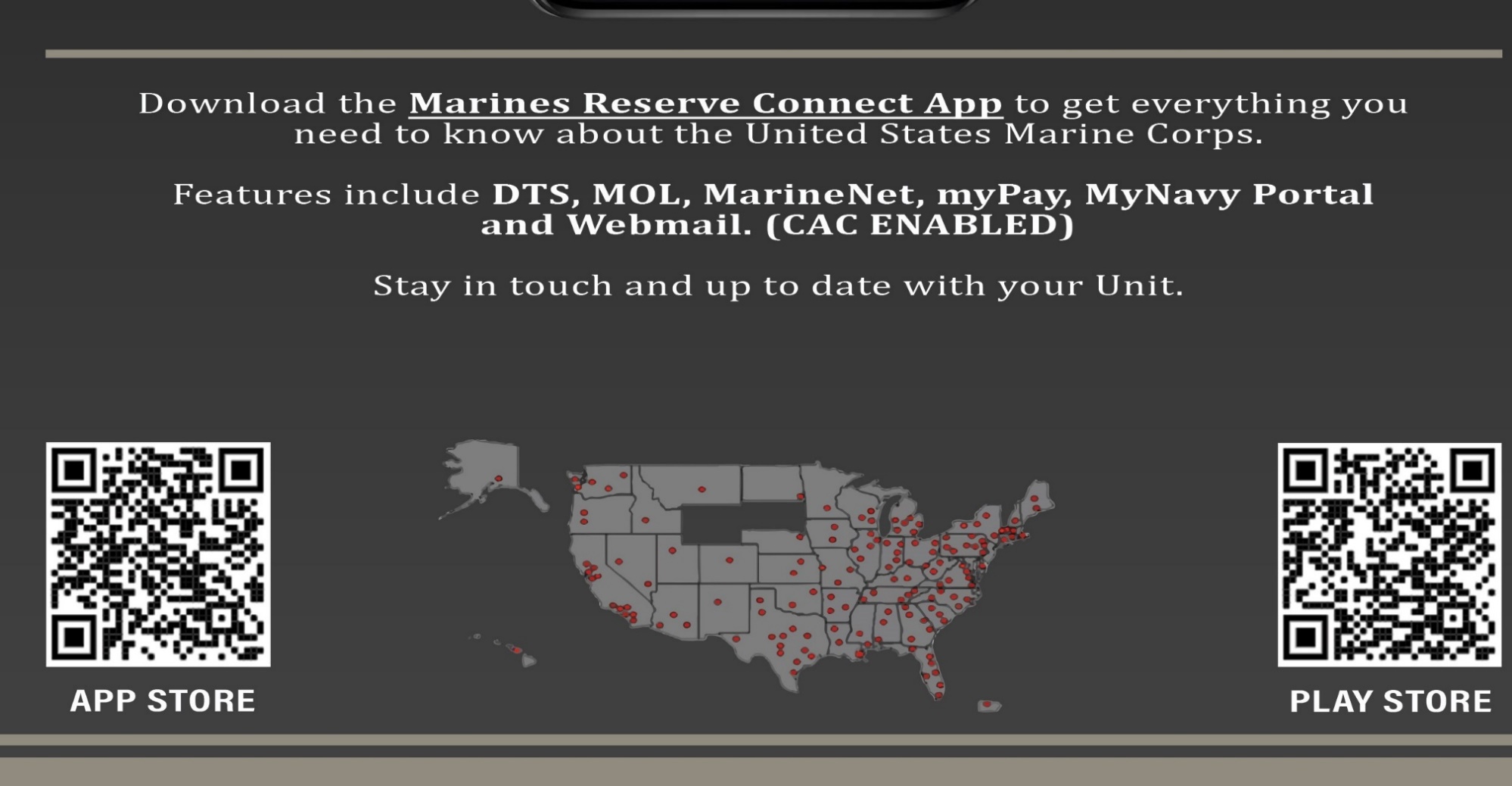 90-DAY USAGE: FEATURES, REGIONS, UNITS
Activity heat map in descending order: light blue, dark blue, dark green, light green.
90-DAY USAGE: USERS AND OPERATING SYSTEMS
USMC RESERVE CONNECT - POCS
Tracy Touchard, MCCS Director
tracy.touchard@usmc.mil
504.697.8123


Jennifer Duhon, Prevention Director
jennifer.duhon@usmc.mil
504.697.8122
Dr. Sarah Anacker, Force Psychologist
sarah.anacker@usmc.mil
504.697.8048
Dr. Robert McGuiness, Information Management/Knowledge Management, 
Robert.mcguiness@usmc.mil
504.697.7433
USMCR CONNECT POCS
4TH MARINE DIVISION
GySgt Alice Ramos -  alice.ramos@usmc.mil
Capt Mariatam Pham - mariatam.pham@usmc.mil
GySgt Mary Massingill - mary.massingill@usmc.mil
4TH MARINE LOGISTICS GROUP
MSgt Esther Arabie - esther.arabie@usmc.mil
GySgt Jamal Bailey - jamal.bailey@usmc.mil)

4TH MARINE AIR WING
GySgt Charlee Law - charlee.law@usmc.mil
Sgt Michael Rodriguez - michael.s.rodriguez2@usmc.mil 
FORCE HEADQUARTERS GROUP
Sgt Isaiah Curtis - isaiah.curtis@usmc.mil 
SSgt Brittney Boyd - brittney.boyd@usmc.mil
MARINE CORPS SUPPORT FACILTY NOLA
SgtMaj Kabiru Labaran - kabiru.labaran@usmc.mil 
GySgt Nathan Lovett - nathan.lovett@usmc.mil
SSgt Jamario Douglas Cain - jamario.cain@usmc.mil 
Cpl Tony Gomez - tony.gomez@usmc.mil
RESERVE REACH
MSgt Gary Smith - gary.l.smith2@usmc.mil 
Sgt Julian Stewart  - julian.d.stewart@usmc.mil 
MARFORSOUTH
Mr. Michael Fermin - michael.fermin.ctr@usmc.mil